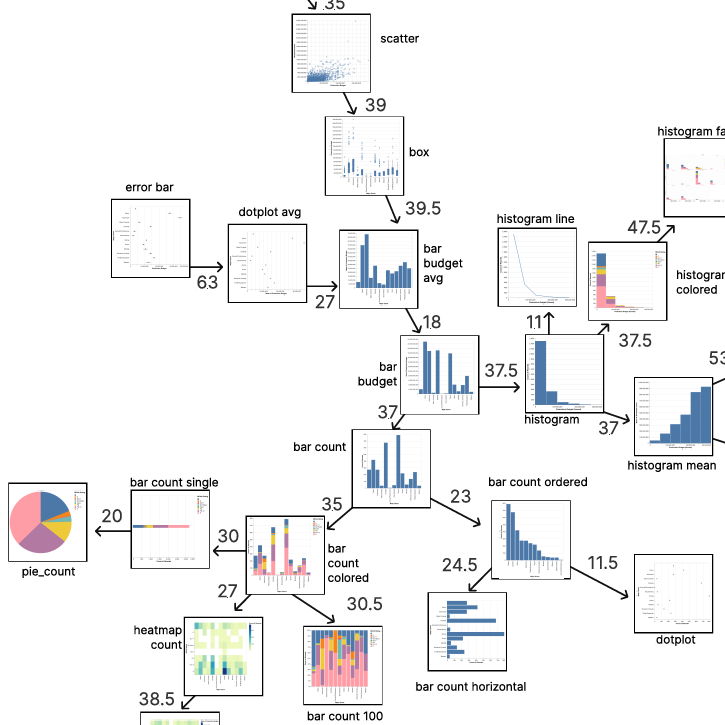 Metrics-Based Evaluation and Comparison of Visualization Notations
Nicolas Kruchten 1, Andrew M. McNutt 2, Michael McGuffin 1

1. ÉTS, Montreal, Canada
2. University of Washington and University of Utah, USA
Galleries for Seaborn and Altair
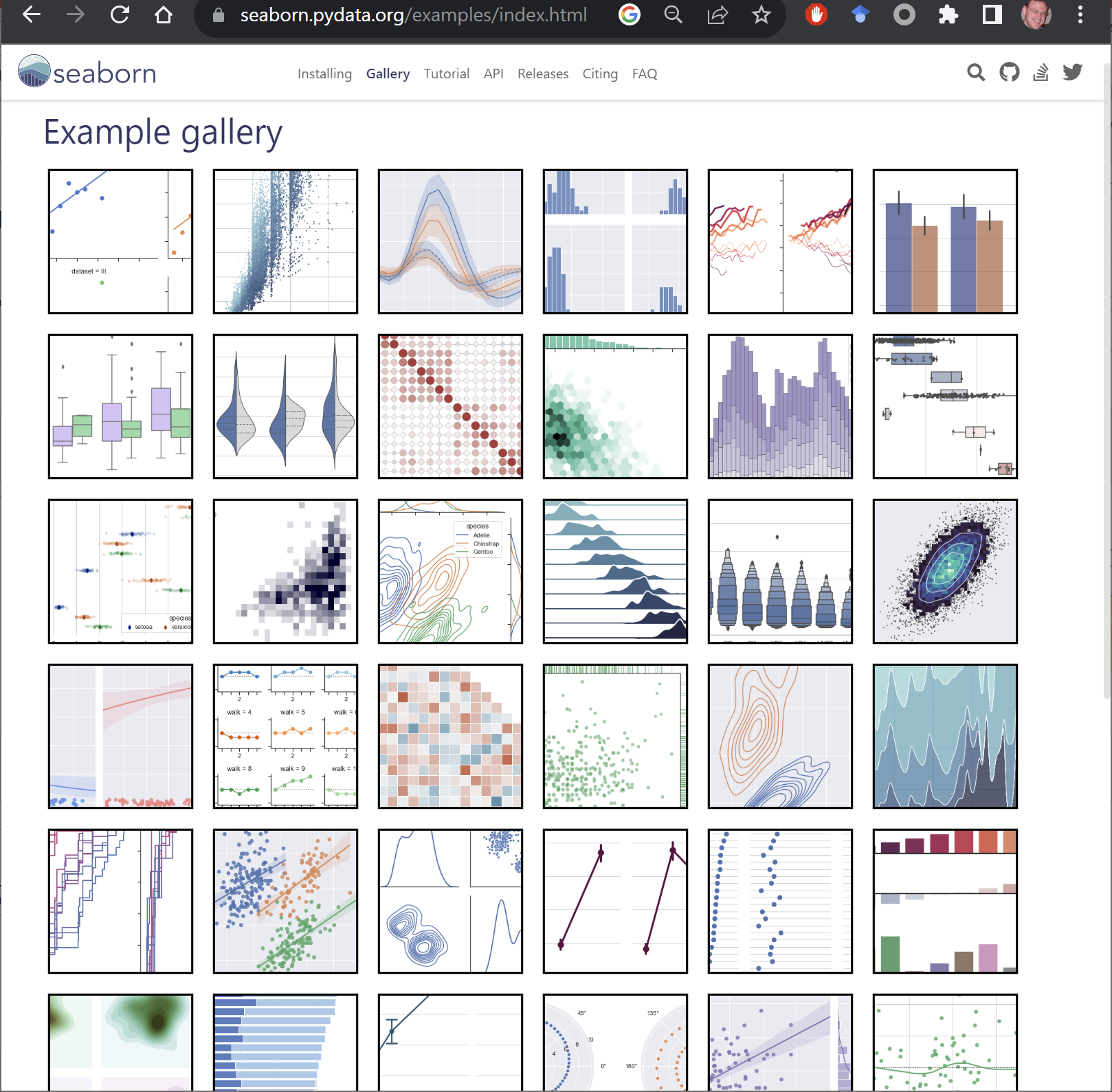 https://pythonplot.com/ - a kind of “Rosetta Stone”
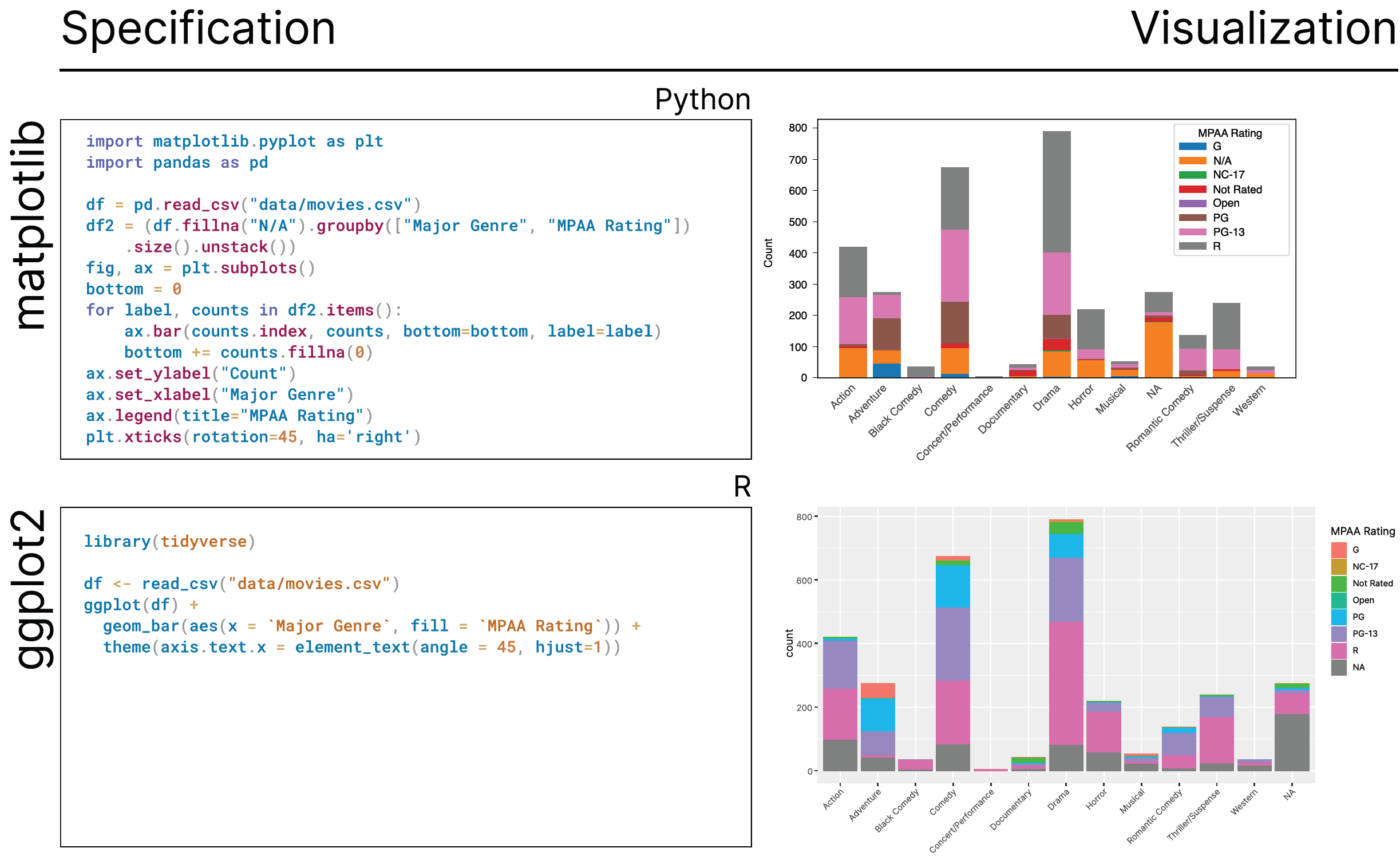 Altair (Python) 
ggplot2 (R)
matplotlib (Python)
pandas.plot (Python)
plotly.express (Python)
plotly.graph_objects (Python)
seaborn (Python)
seaborn.objects (Python)
Vega-Lite (JSON)
Libraries, Grammars,Domain-specific languages
Notations
How to evaluate and comparethe usability of notations?
Galleries of example visualizations
Ad hoc; difficult to compare
Theoretical frameworks, e.g., Cognitive Dimensions of Notation (terseness, viscosity, etc.)
Require expertise; can be subjective
Empirical evaluations
Expensive, time-consuming
Our approach: metrics-based
Quantitative and automatically computable
Notations are comparable
We demonstrate how to quantify some of theCognitive Dimensions of Notation
Metrics we propose:





Potential uses of metrics:
Evaluating, and communicating about, new notations
Help with selecting a notation, and with learning a new notation
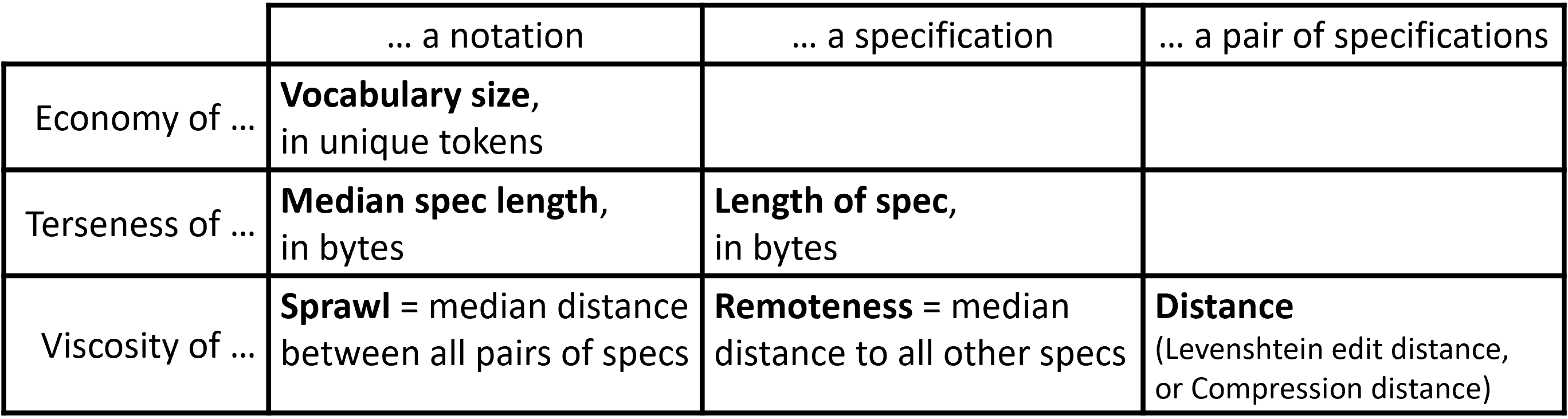 40 visualizations
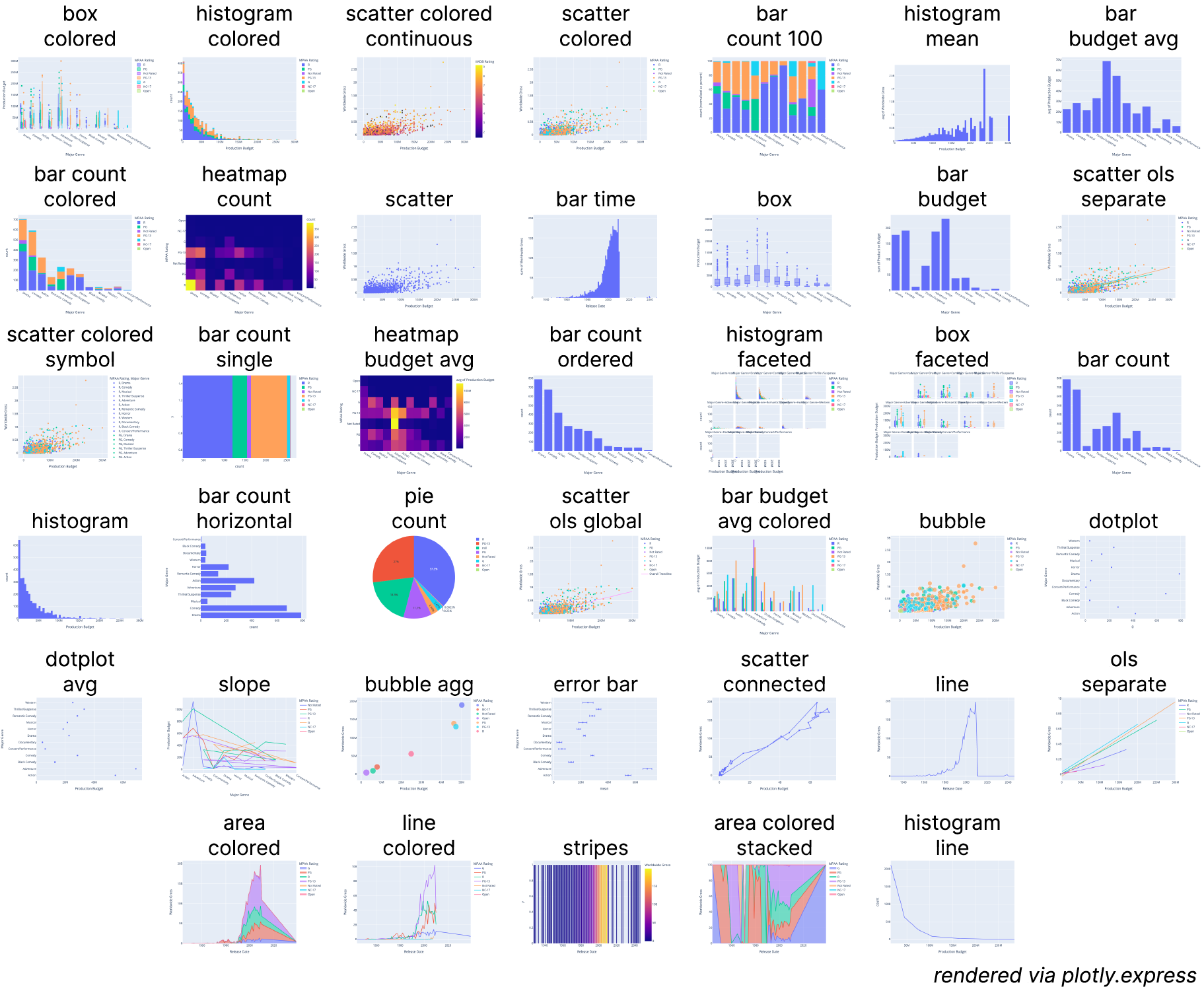 Multi-notation gallery: 40 visualizations × 9 notations (Altair, ggplot2, matplotlib, pandas.plot, plotly.express,plotly.go, seaborn, seaborn.objects, Vega-Lite)
Our website: https://app.notascope.io/
Work
Metrics
Metrics
Two specs in the Seaborn notation:
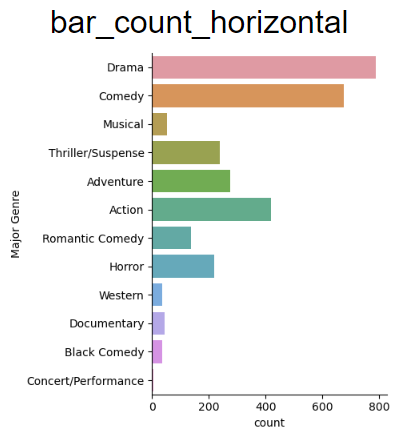 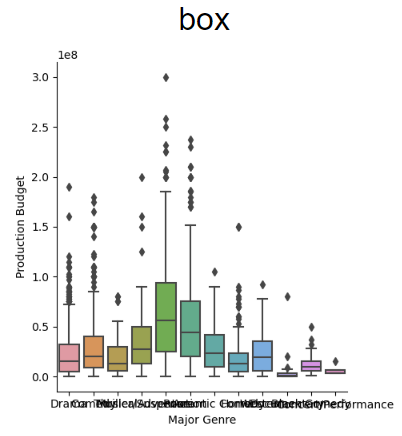 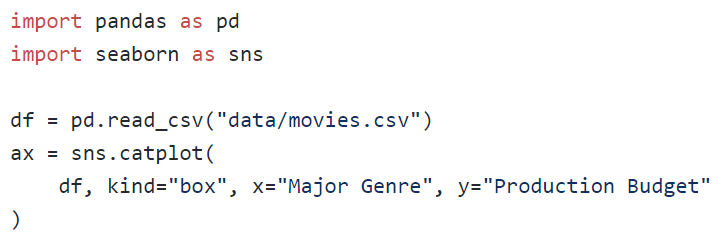 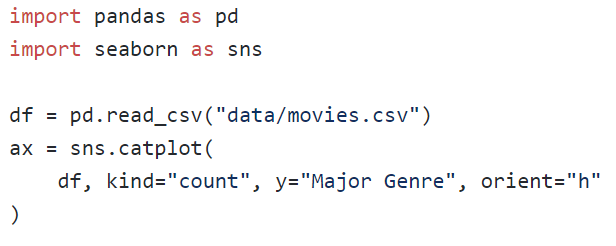 Two specs in the Seaborn notation:
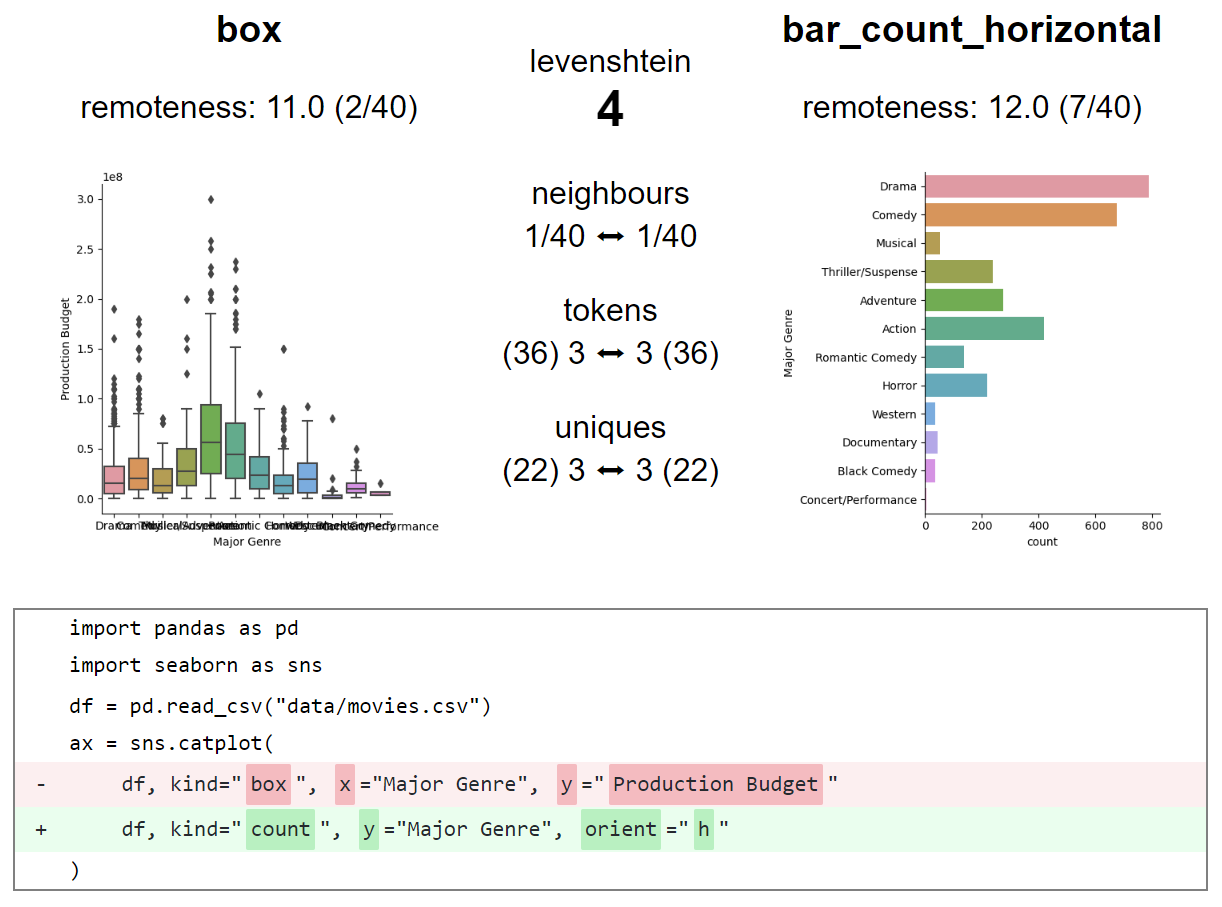 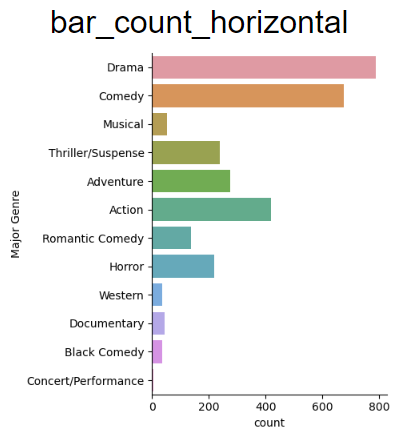 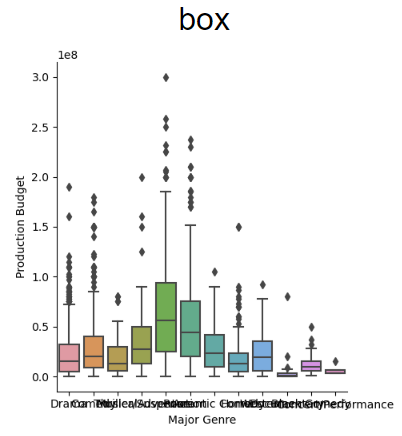 Distance = 4
Metrics
Metrics
Metrics
We expect:
(Vocabulary size) ∝ 1/(Median spec length)
Metrics
We expect:
(Vocabulary size) ∝ 1/(Median spec length)
(Median spec length) ∝ Sprawl
Metrics
We expect:
(Vocabulary size) ∝ 1/(Median spec length)
(Median spec length) ∝ Sprawl
(Vocabulary size) ∝ 1/Sprawl
Metrics
We expect:
(Vocabulary size) ∝ 1/(Median spec length)
(Median spec length) ∝ Sprawl
(Vocabulary size) ∝ 1/Sprawl
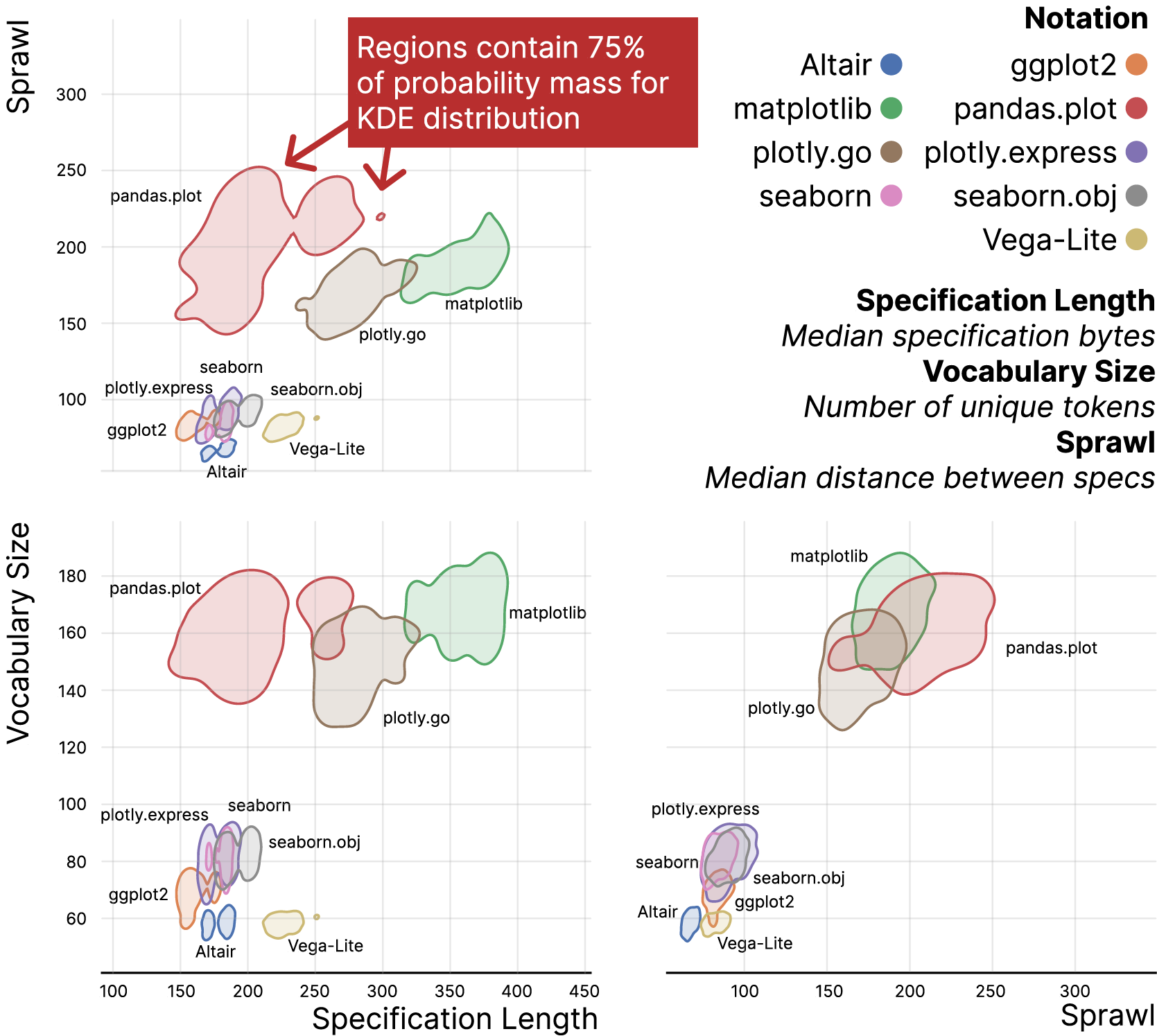 Median spec length
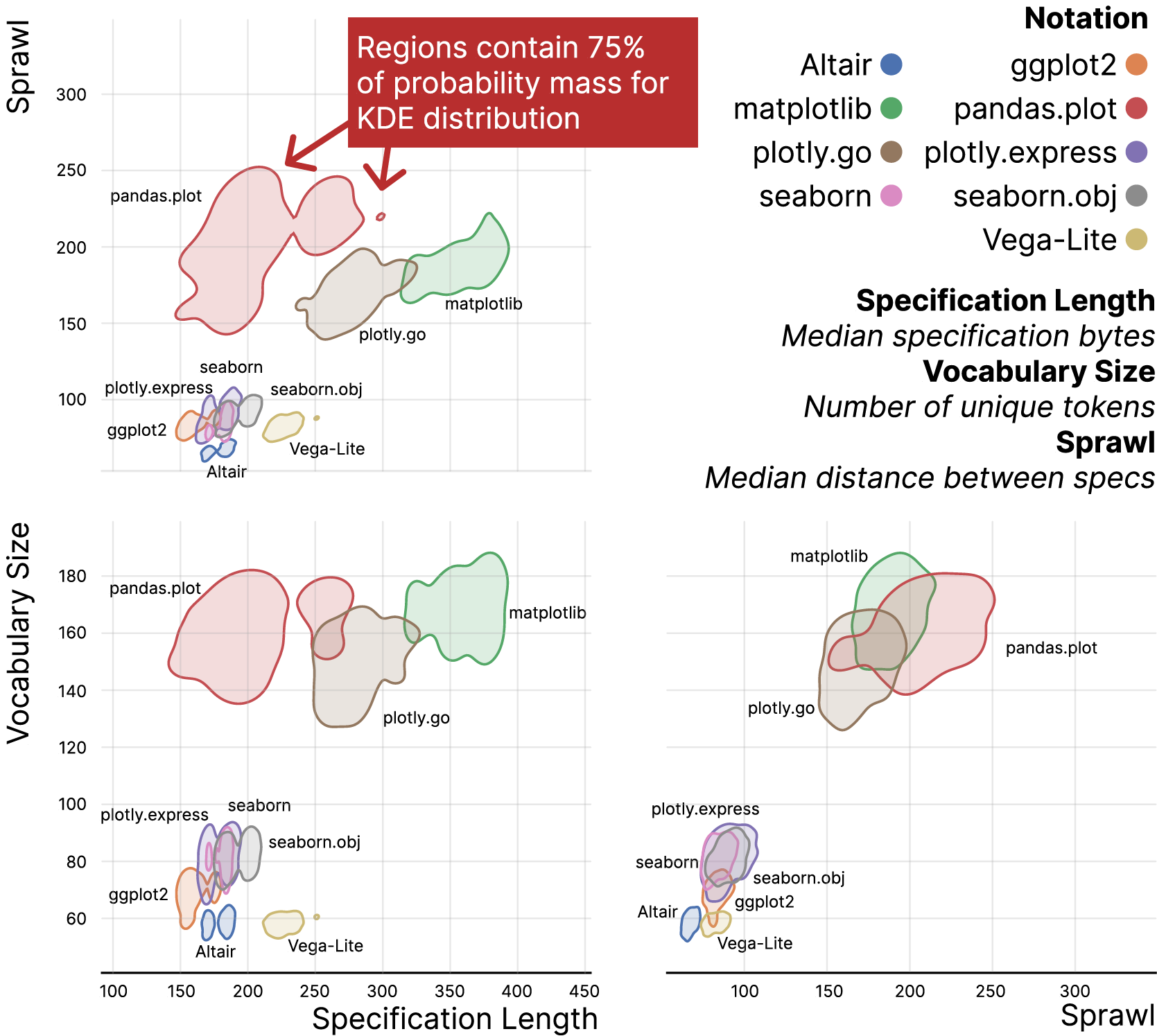 Median spec length
What we found:
No
Partially confirmed
Opposite found
We expected:
(Vocabulary size) ∝ 1/(Median spec length)
(Median spec length) ∝ Sprawl
(Vocabulary size) ∝ 1/Sprawl
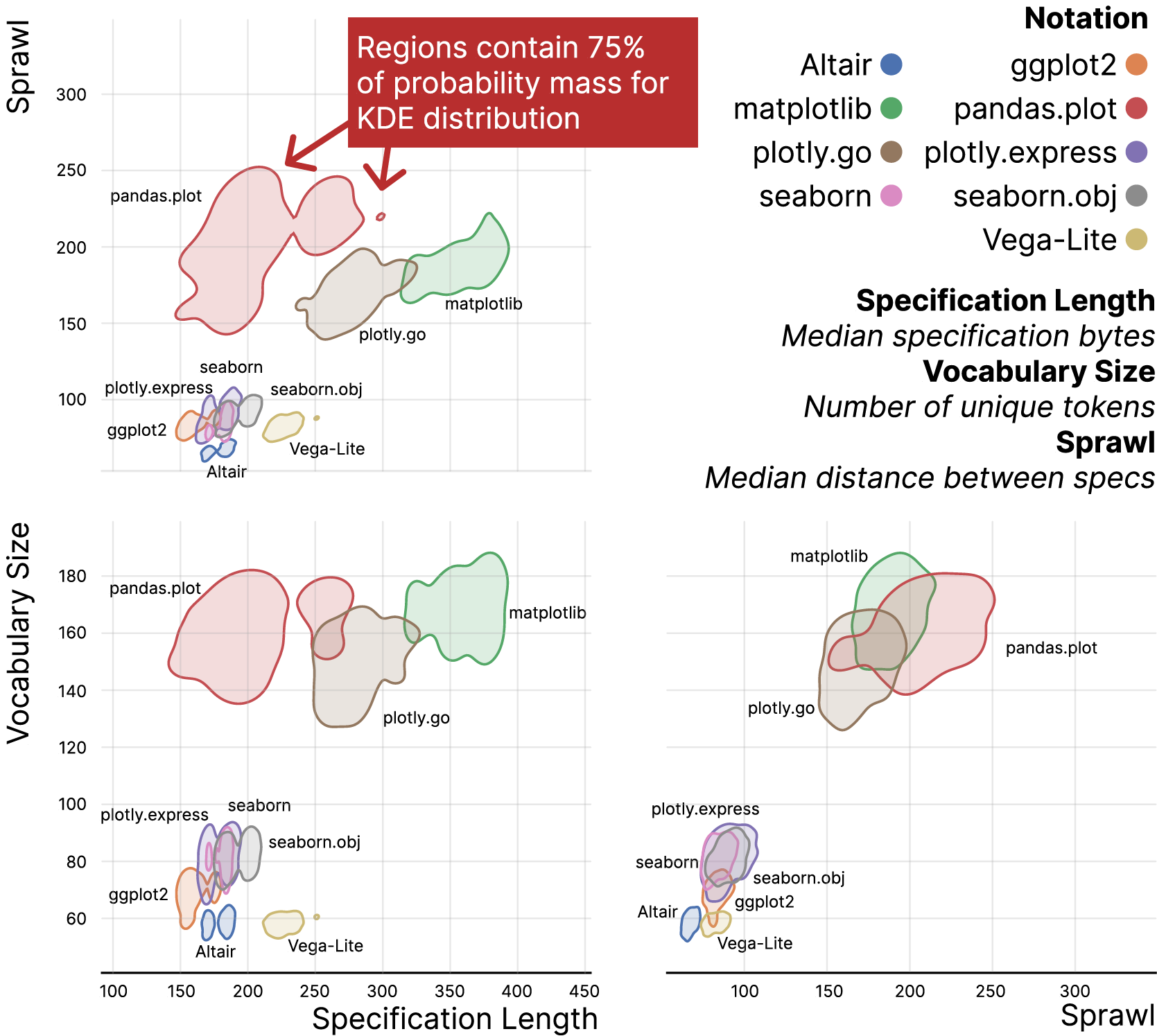 Median spec length
What we found:
No
Partially confirmed
Opposite found
We expected:
(Vocabulary size) ∝ 1/(Median spec length)
(Median spec length) ∝ Sprawl
(Vocabulary size) ∝ 1/Sprawl
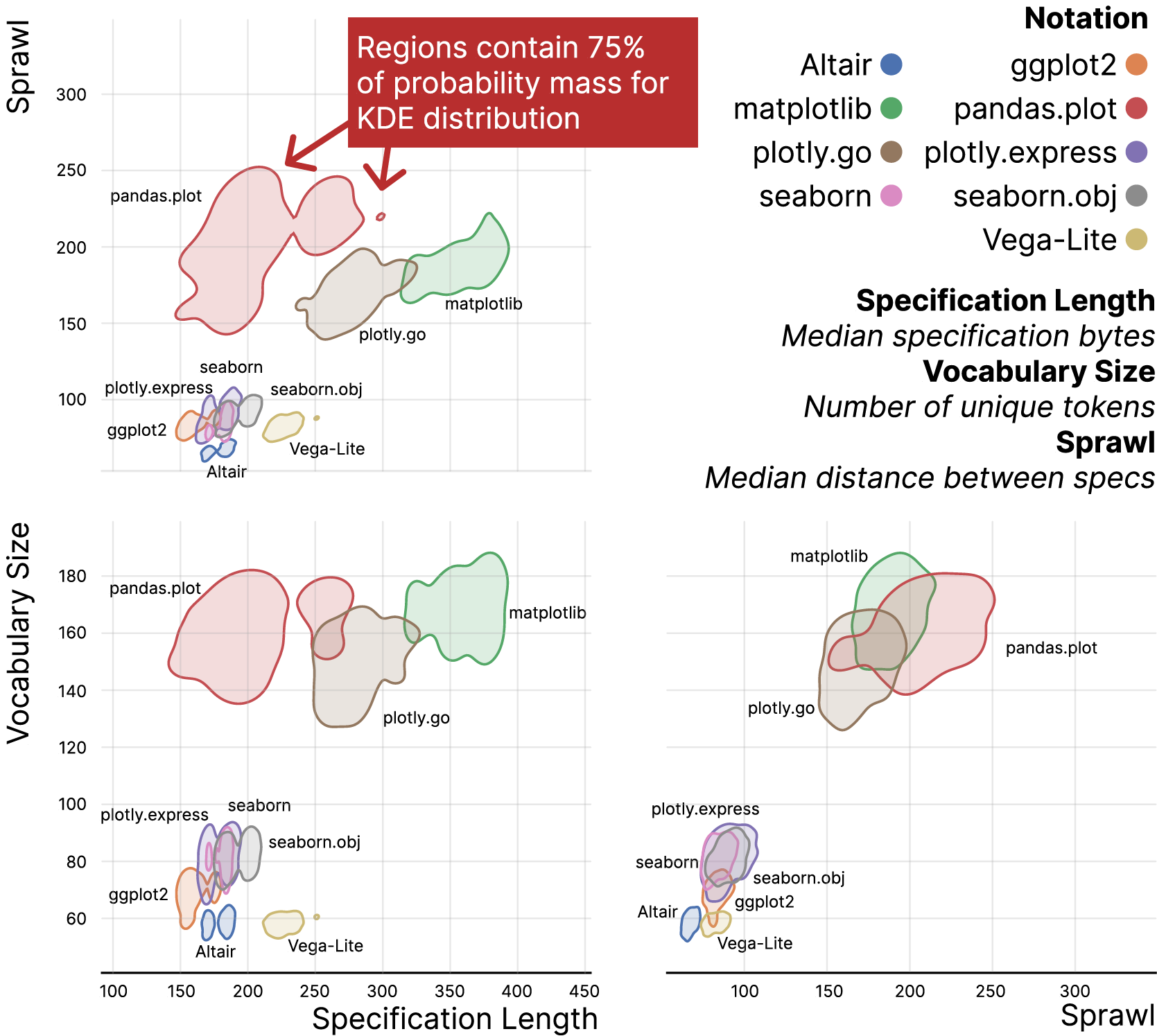 Median spec length
What we found:
No
Partially confirmed
Opposite found
We expected:
(Vocabulary size) ∝ 1/(Median spec length)
(Median spec length) ∝ Sprawl
(Vocabulary size) ∝ 1/Sprawl
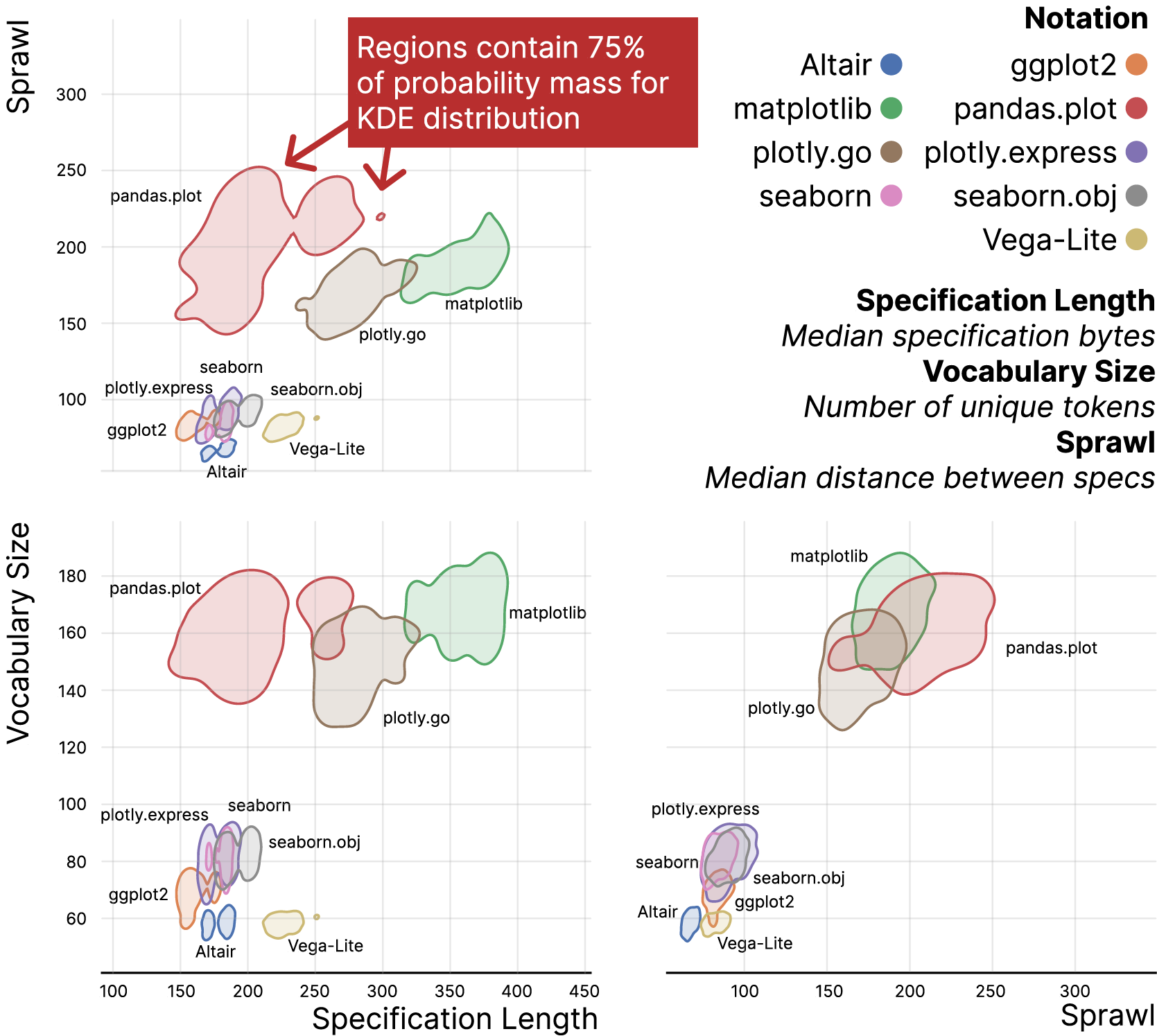 Median spec length
What we found:
No
Partially confirmed
Opposite found
We expected:
(Vocabulary size) ∝ 1/(Median spec length)
(Median spec length) ∝ Sprawl
(Vocabulary size) ∝ 1/Sprawl
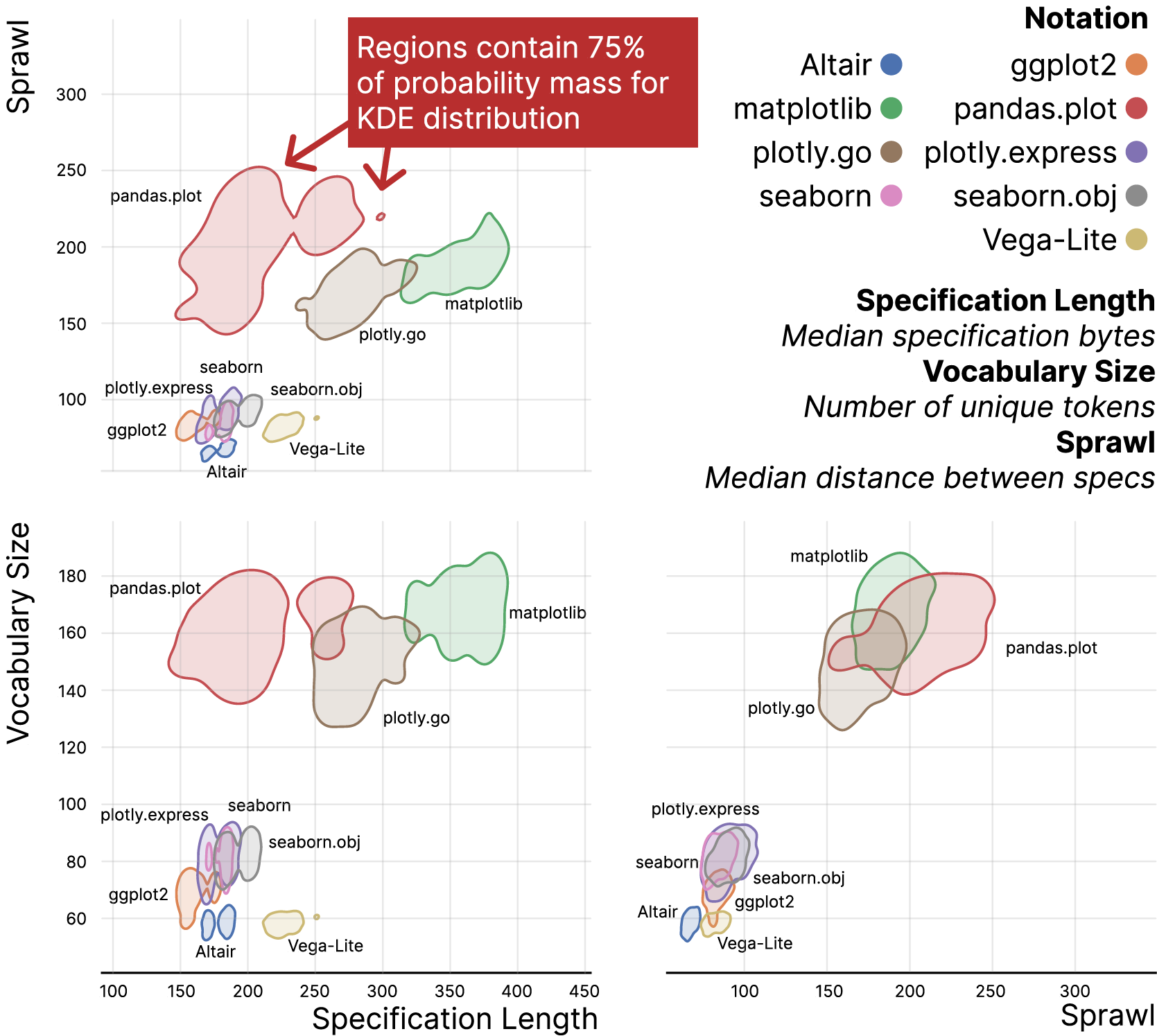 Median spec length
What we found:
No
Partially confirmed
Opposite found
We expected:
(Vocabulary size) ∝ 1/(Median spec length)
(Median spec length) ∝ Sprawl
(Vocabulary size) ∝ 1/Sprawl
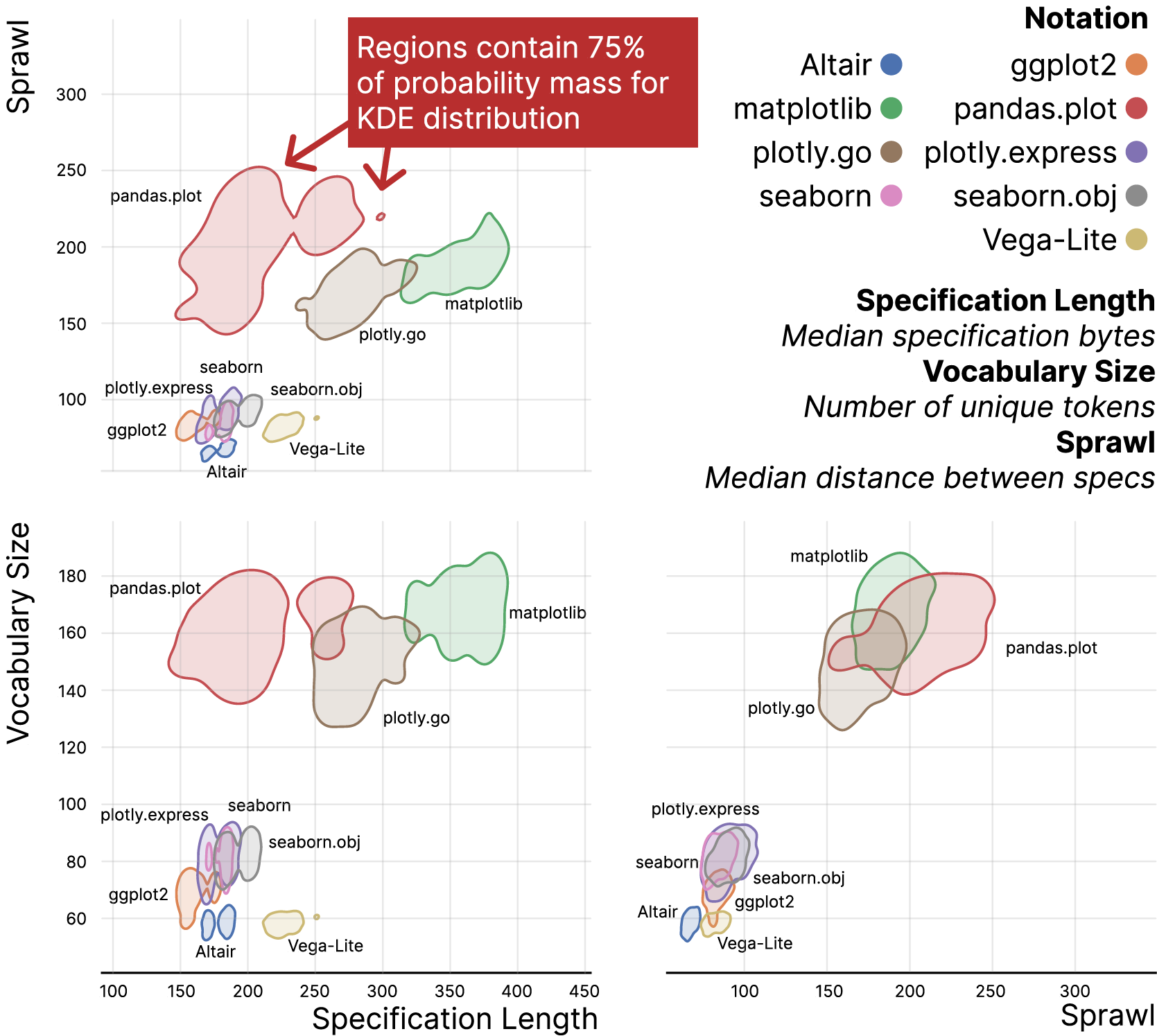 “High-levelcomposition”

“Chart templates”

“Grammar”

[Wongsuphasawat 2020]
Median spec length
Feedback from experts
Interviews with 6 experts: authors or maintainers ofggplot2, Vega-Lite, seaborn, matplotlib, Altair, plotly
The visualizations of the notations aligned with theirpre-existing mental models of relationships between the notations
Experts generally agreed that the metrics capture important aspects of notation usability, and should be useful for communicating about them
Feedback from experts
Interviews with 6 experts: authors or maintainers ofggplot2, Vega-Lite, seaborn, matplotlib, Altair, plotly
Experts generally agreed that the metrics capture important aspects of notation usability,and could be useful for communicating about them
Contributions:
Metrics-based evaluation method
Multi-notation galleries
Metrics (remoteness, sprawl,…) computable from such galleries
Interviews with experts
NotaScope software at https://app.notascope.io/ 

Potential uses:
Evaluating, and communicating about, new notations
Help with selecting a notation, and with learning a new notation
Navigation within a documentation system using distances
Distances between specs in Seaborn
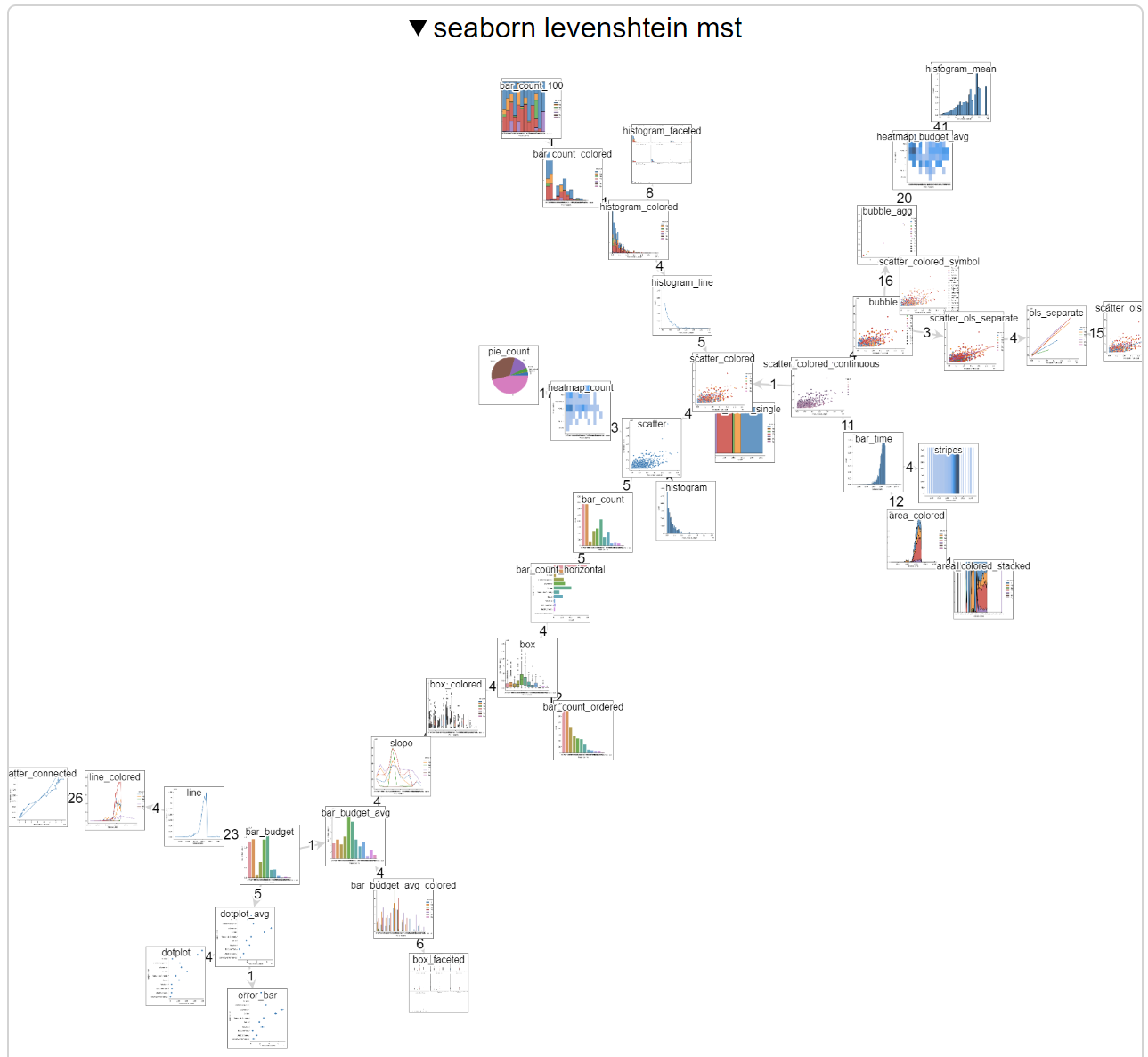 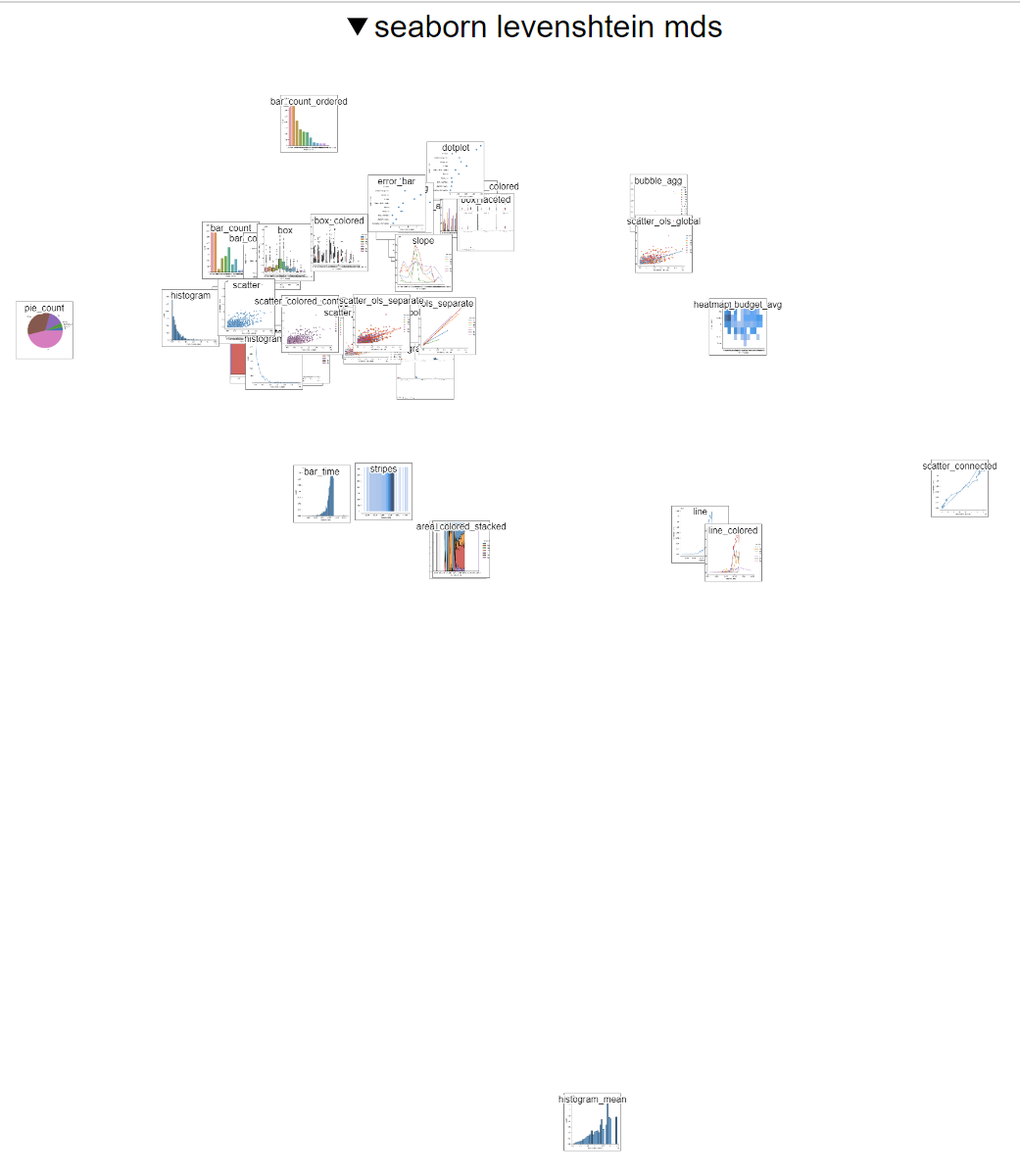 Minimum spanning tree
Multidimensional scaling
Remoteness of a spec = median distance to all other specs
Distances between specs in Seaborn
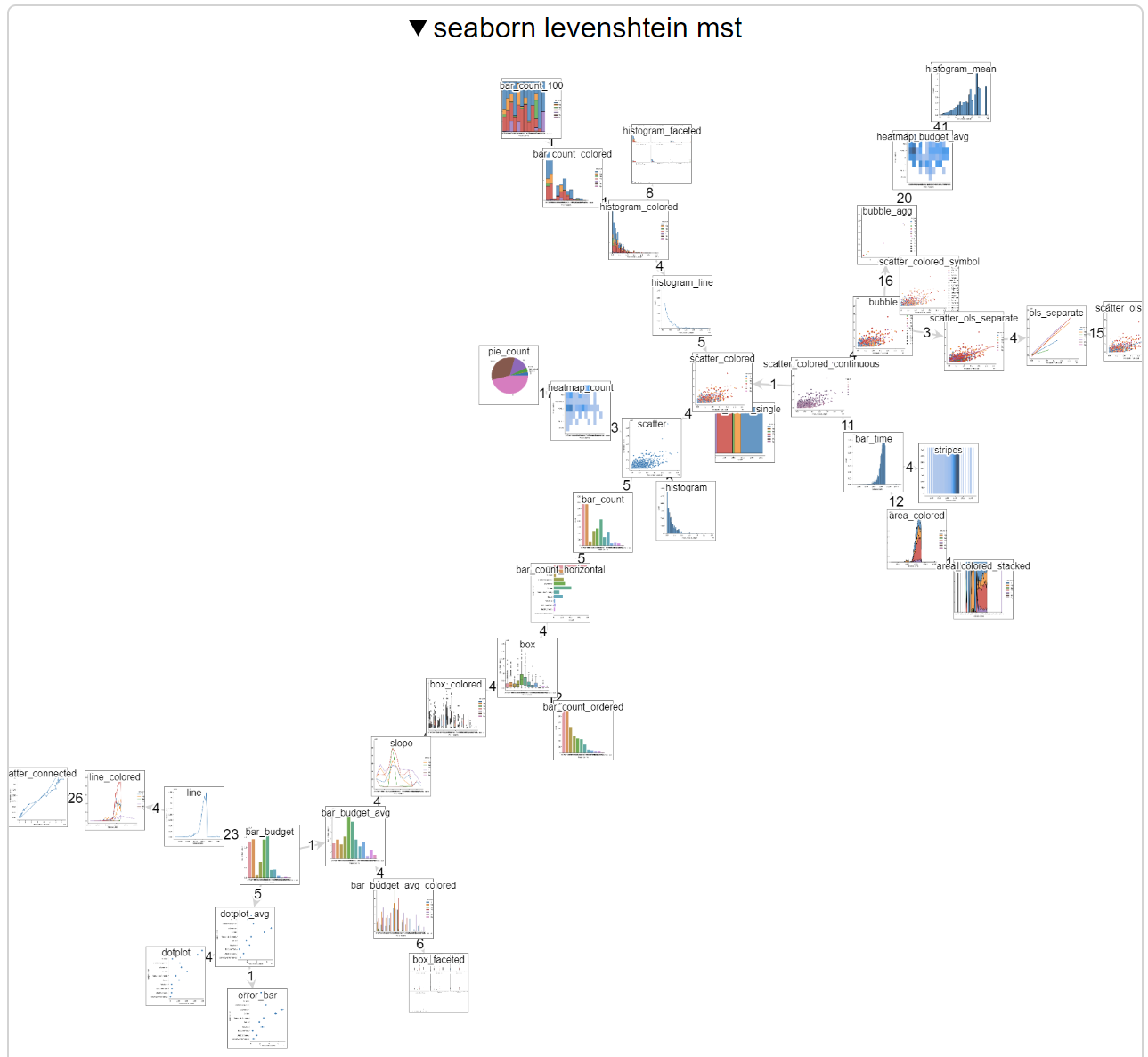 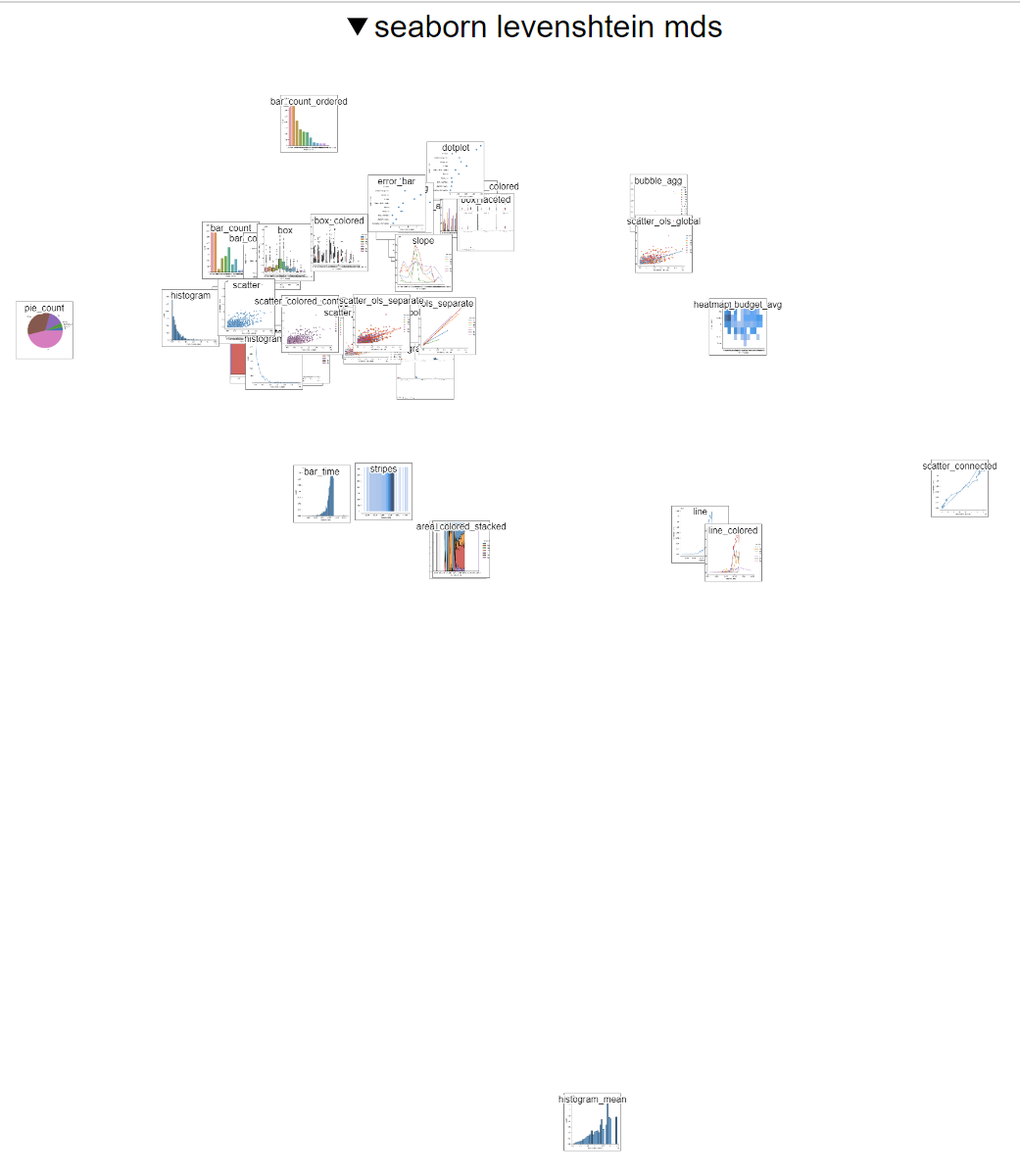 Minimum spanning tree
Multidimensional scaling
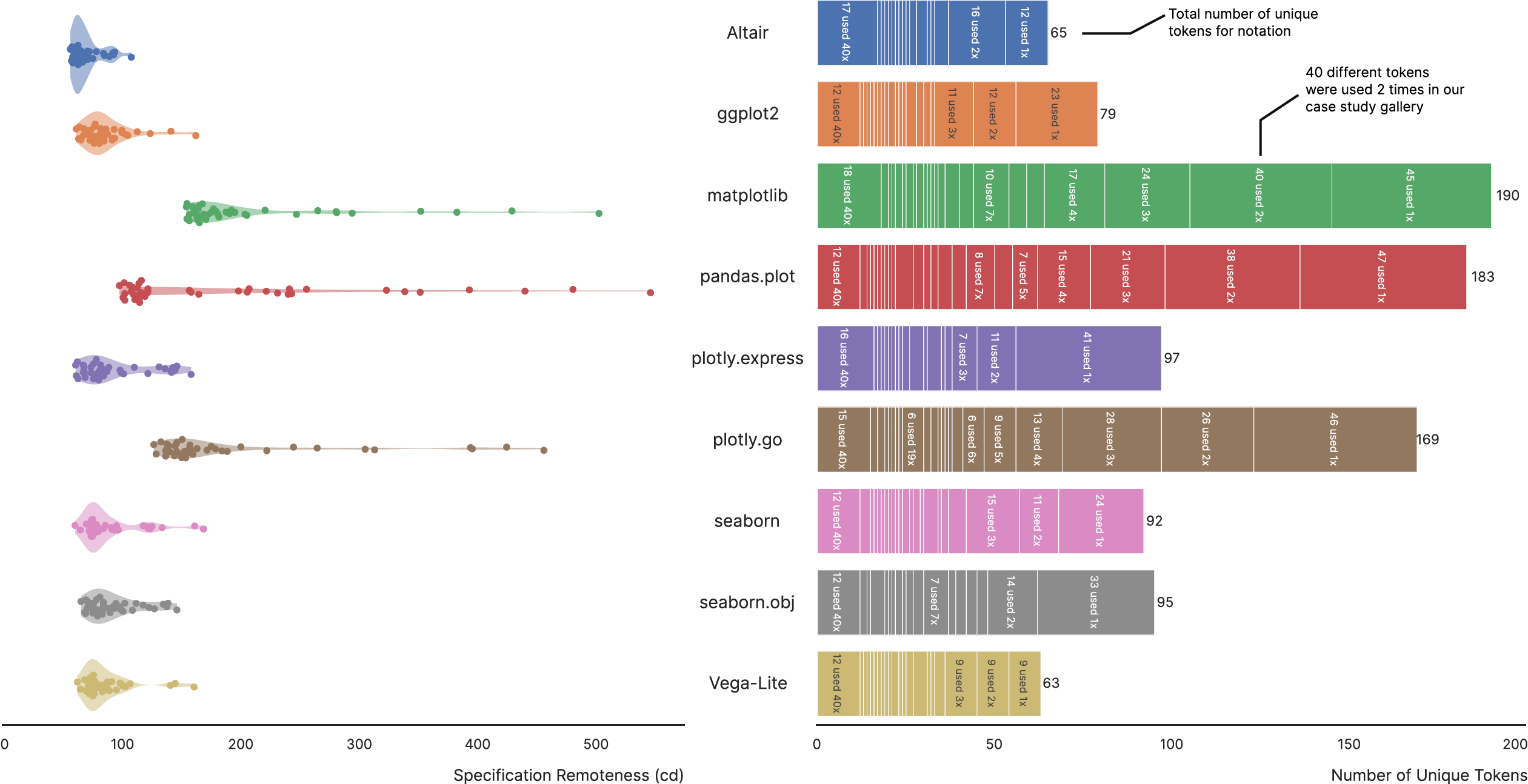 Remoteness of each spec= median distance to all other specs
Number of unique tokens
Contributions:
Metrics-based evaluation method
Multi-notation galleries
Metrics (remoteness, sprawl,…) computable from such galleries
Interviews with experts
NotaScope software at https://app.notascope.io/ 

Potential uses of this metrics-based approach:
Evaluating, and communicating about, new notations
Help with selecting a notation, and with learning a new notation
Navigation within a documentation system using distances
Future Directions
Extend to other visualization notations
Extend to notations for diagramming, interactive visualizations, sci vis, data wrangling
Using AI assistants to generate multi-notation galleries
Formulating additional metrics
A metric of ‘orthogonality’ of the notation?
Metrics based on user’s mental model
Acknowledgments: Thank you to …
Reviewers for their comments
Domain experts for their time and feedback
NSERC for funding

For more info …
Interactive demo: https://app.notascope.io/ 
Walthrough of the demo: https://youtu.be/PXwVhaU-8b4 
Medium article for general audience: https://t.co/YCfttn0Rbk 
Supplemental material: https://osf.io/8924y/
end
Levenshtein edit distance is one way to quantify distance between specs.  Another is with Compression distance:
Let C(s) be the Compressed length of spec s.

Define the Compression Distancebetween specs s1 and s2 as

	CD(s1,s2) = C(s1+s2) – min(C(s1),C(s2))

where s1+s2 is the concatenation of s1 and s2.
Spanner graph for Seaborn
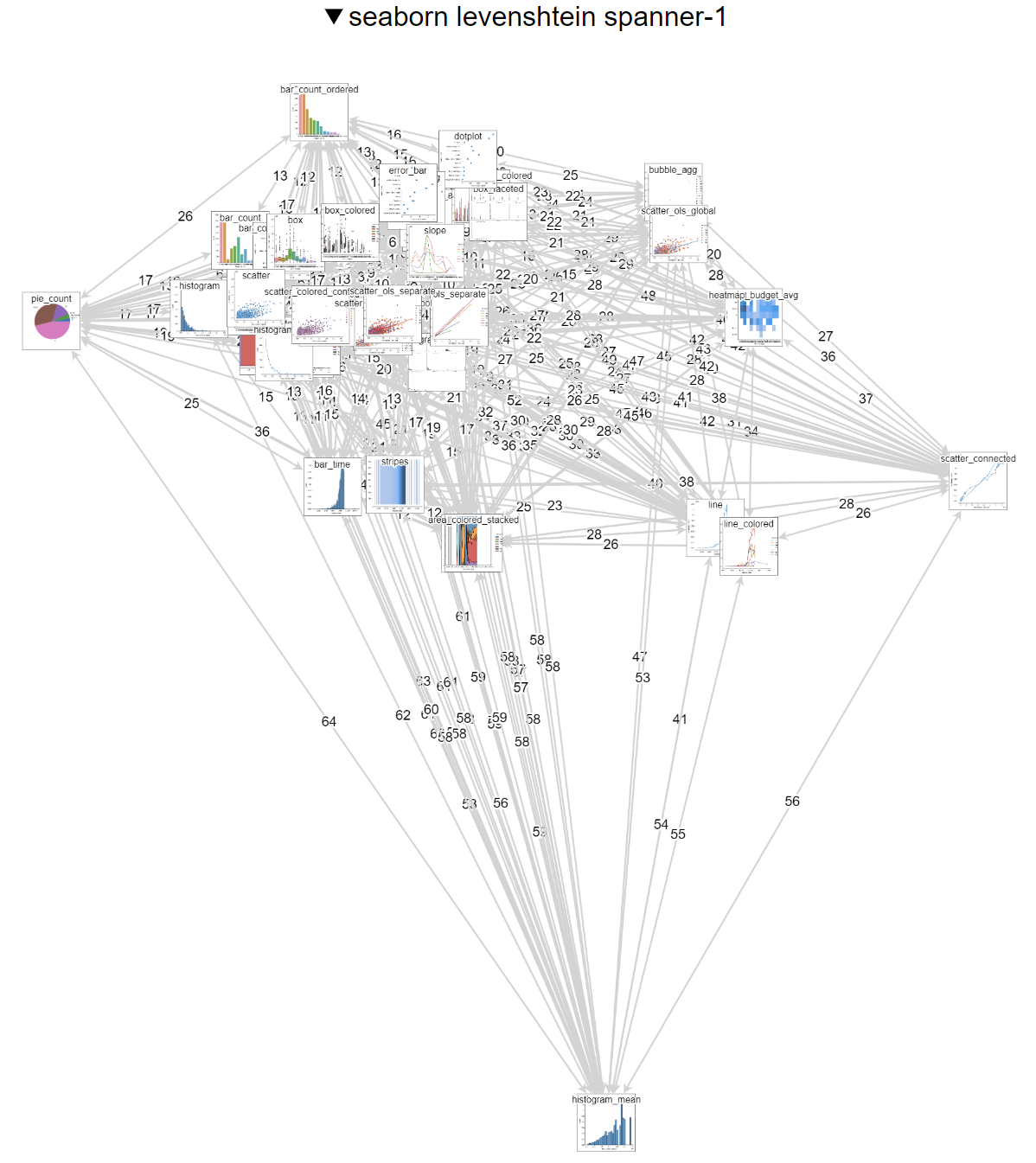 Minimum spanning tree for Seaborn
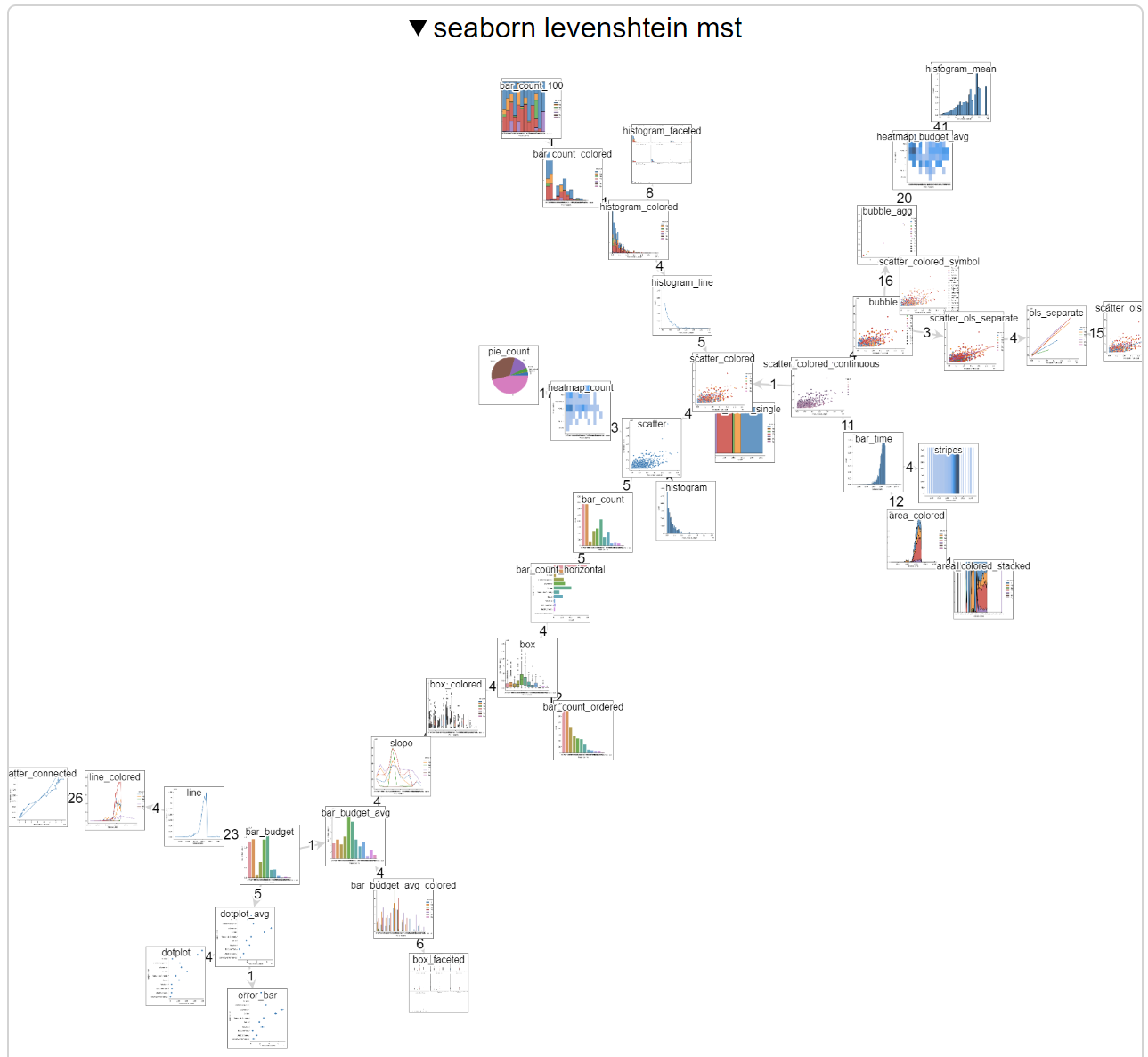 Multidimensional scaling for Seaborn
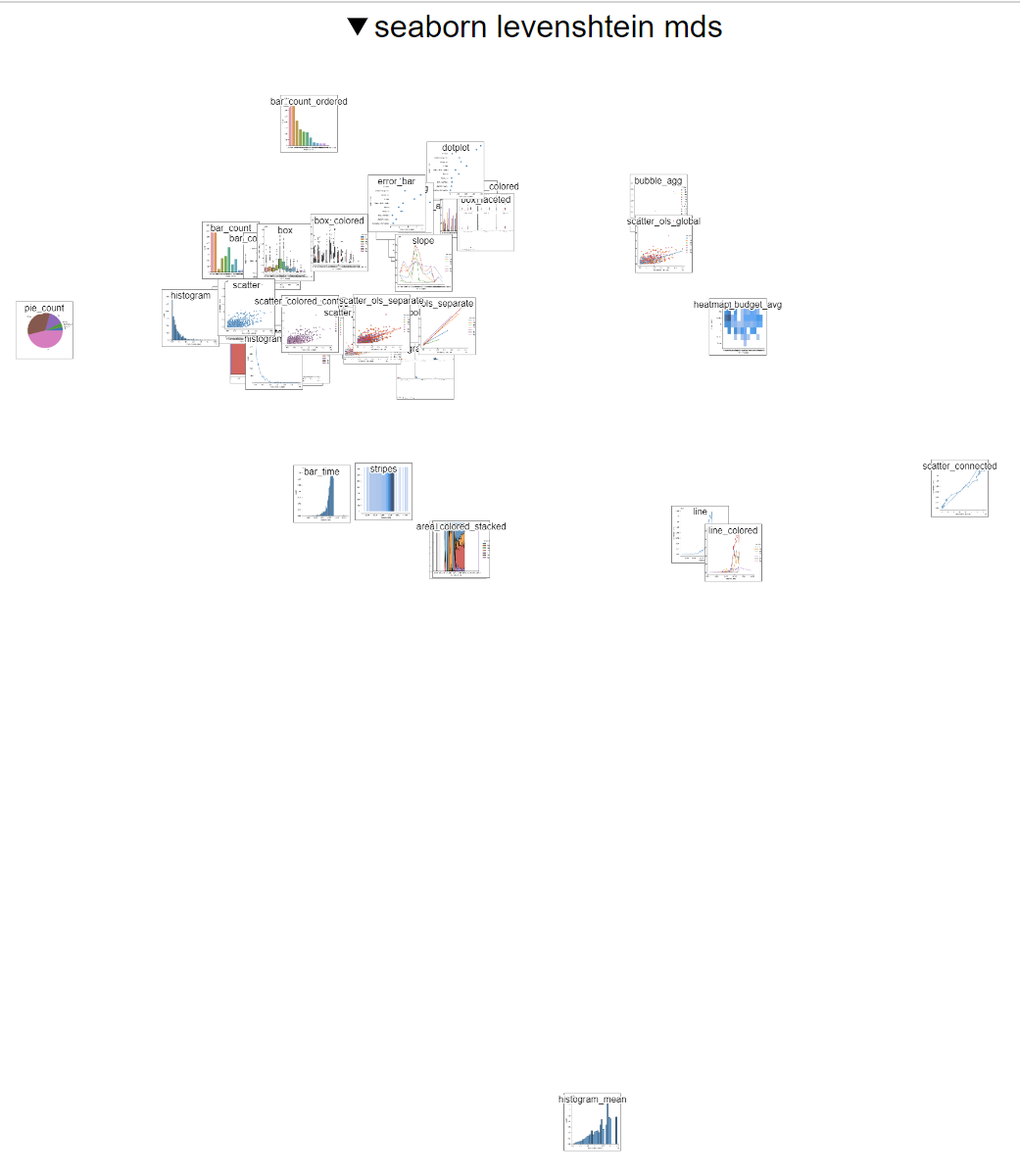 Dendrogram for Seaborn
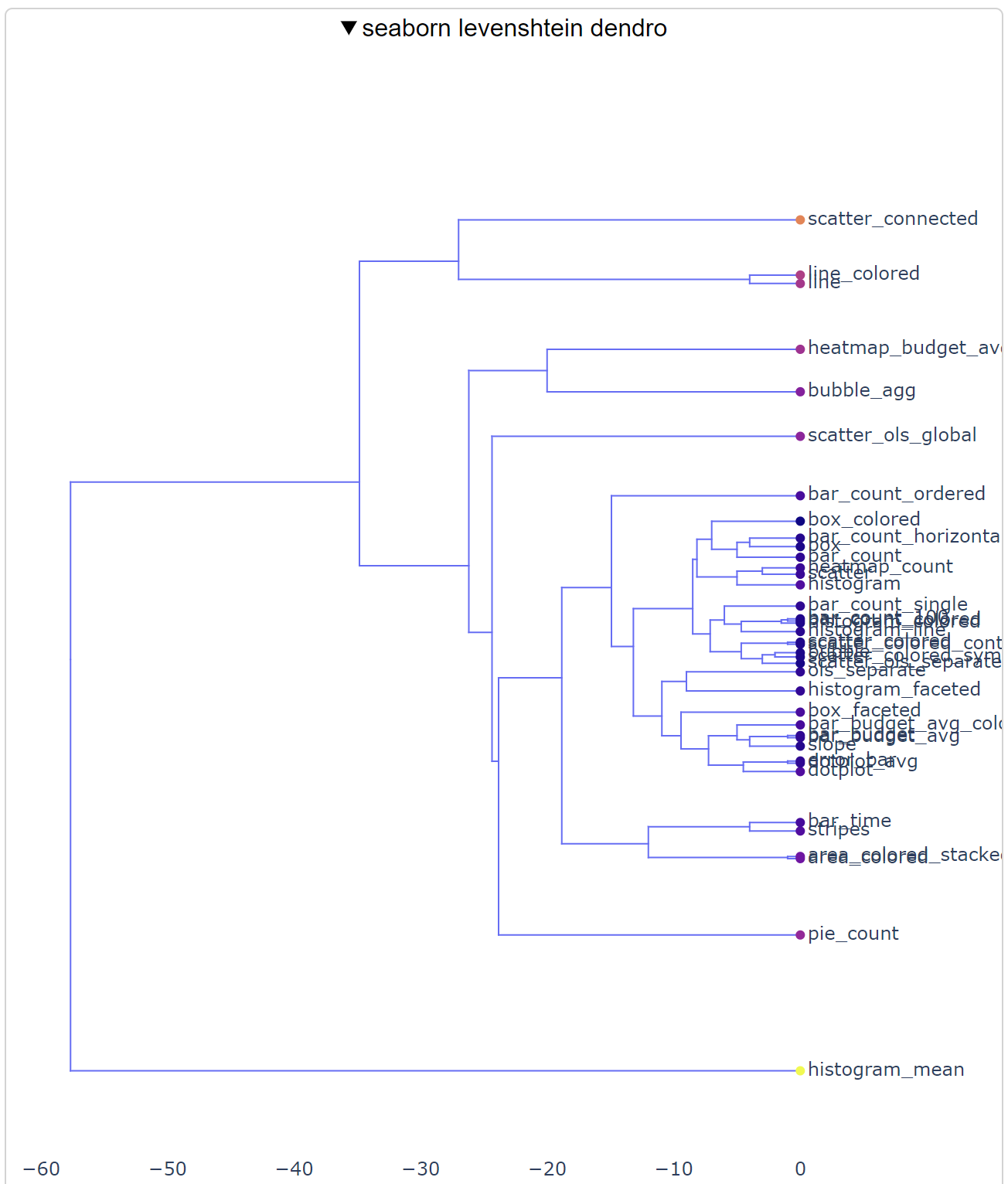 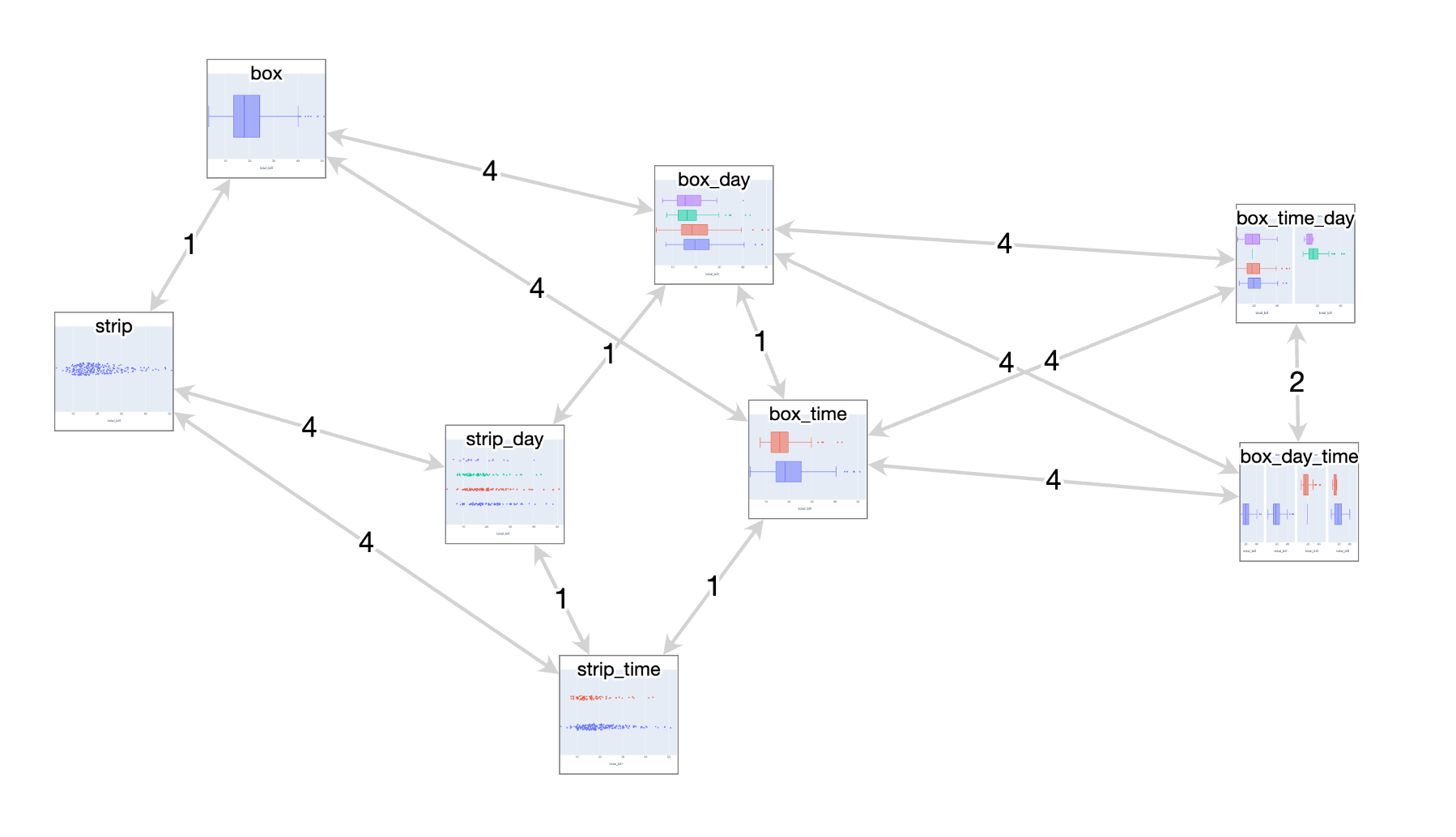